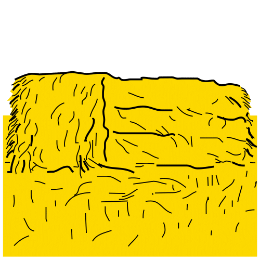 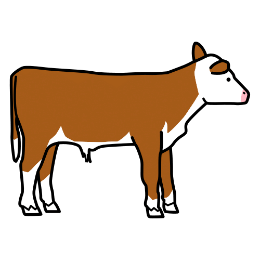 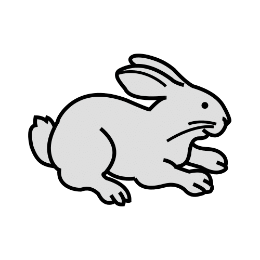 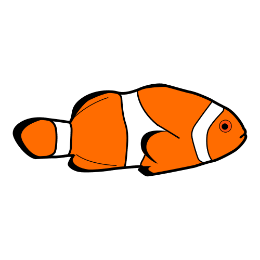 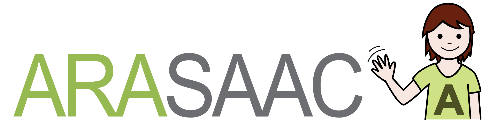 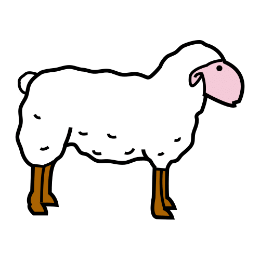 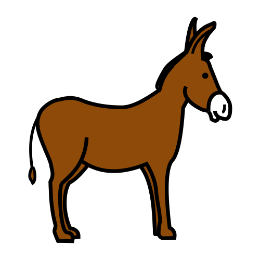 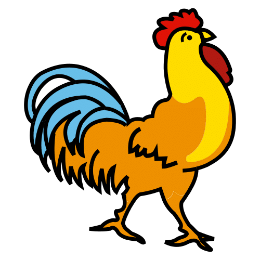 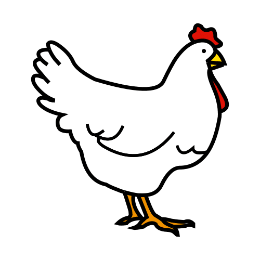 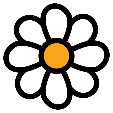 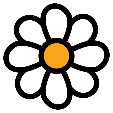 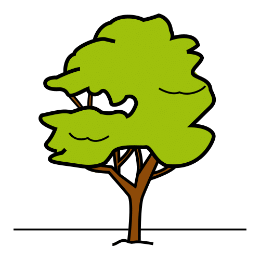 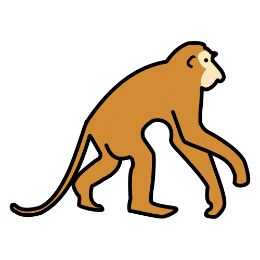 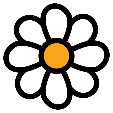 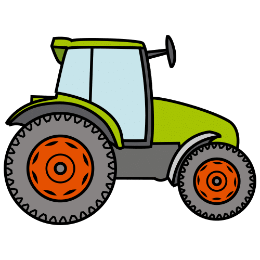 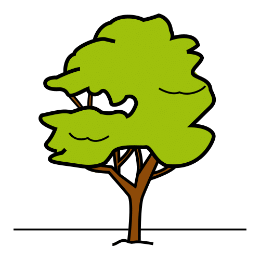 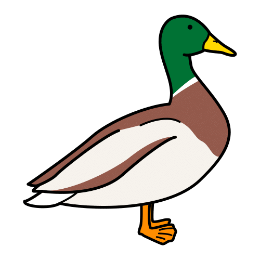 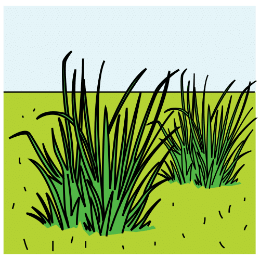 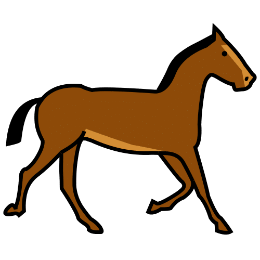 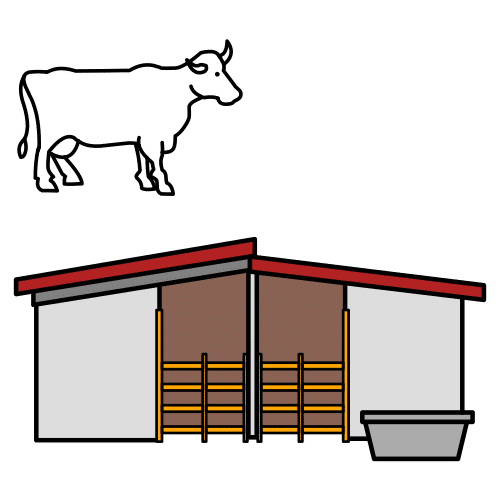 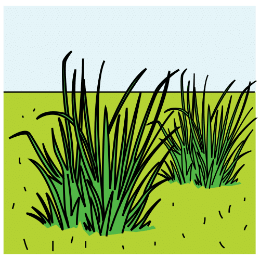 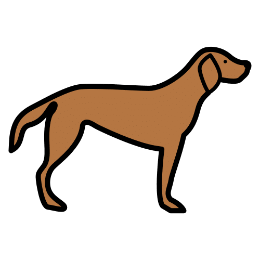 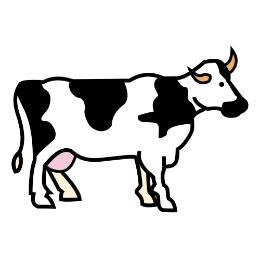 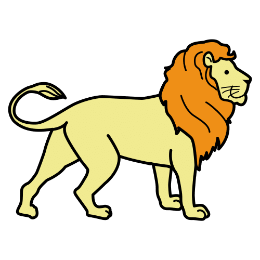 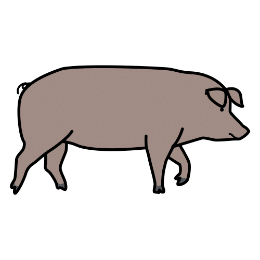 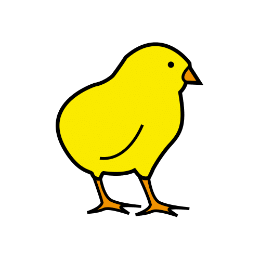 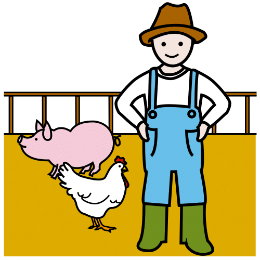 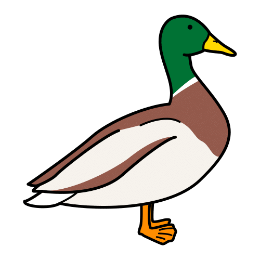 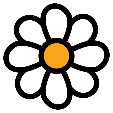 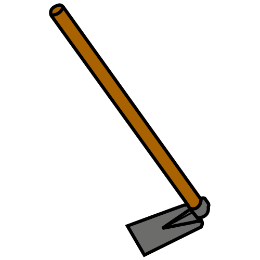 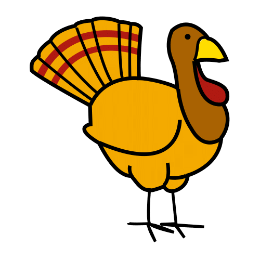 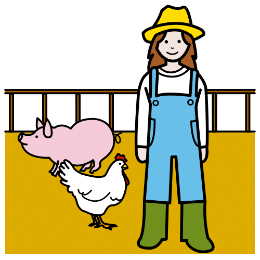 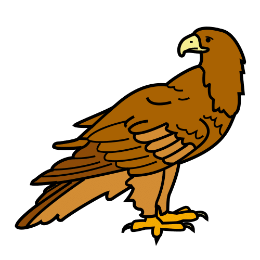 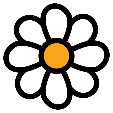 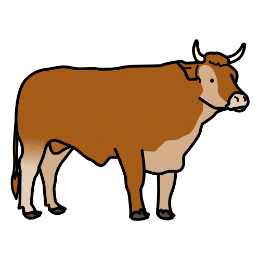 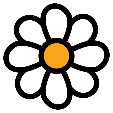 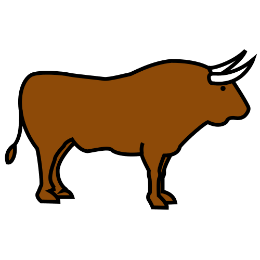 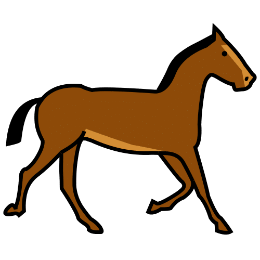 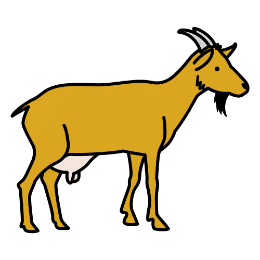 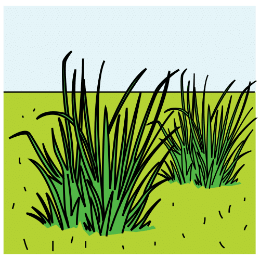 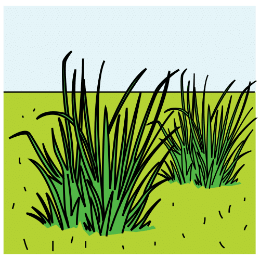 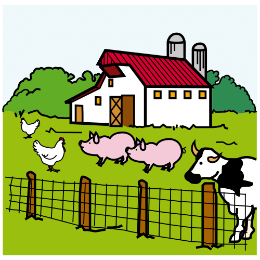 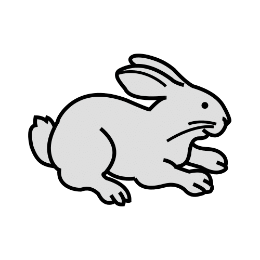 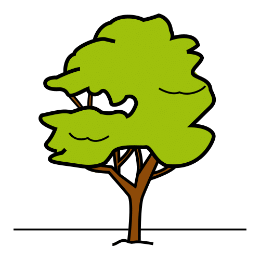 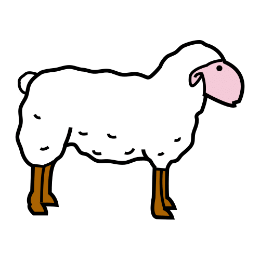 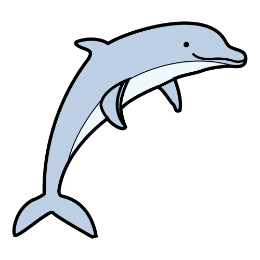 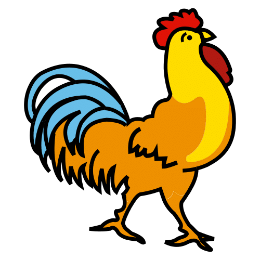 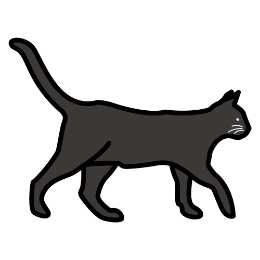 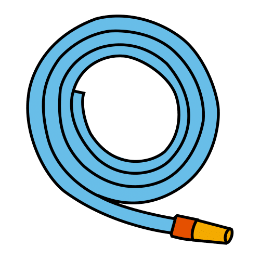 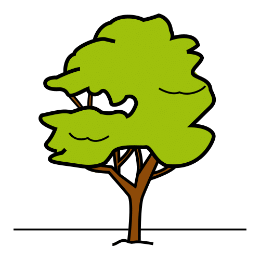 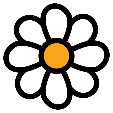 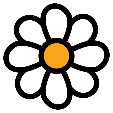 Autor pictogramas: Sergio Palao Procedencia: ARASAAC (http://arasaac.org) Licencia: CC (BY-NC-SA) Autores: José Manuel Marcos, David Romero
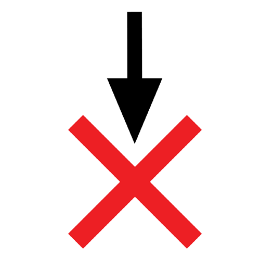 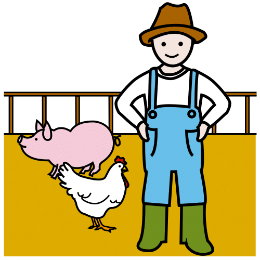 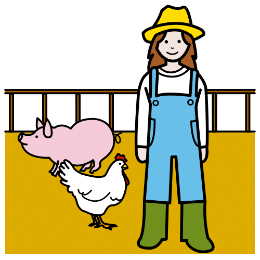 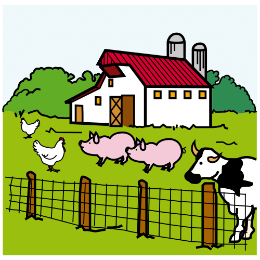 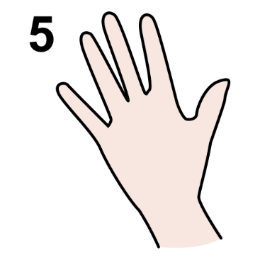 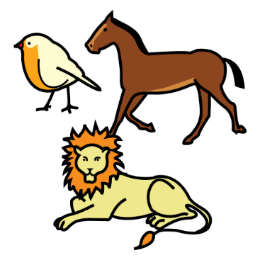 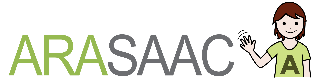 ENCUENTRA 5 ANIMALES IGUALES
ENCUENTRA LA GRANJA, EL GRANJERO Y  LA GRANJERA
ENCUENTRA UN TRACTOR, UNA AZADA, UN FAJO DE PAJA, UN ESTABLO Y UNA MANGUERA
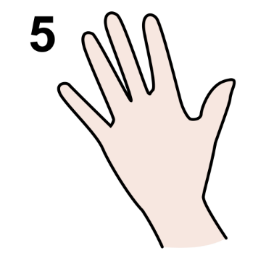 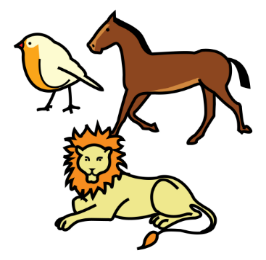 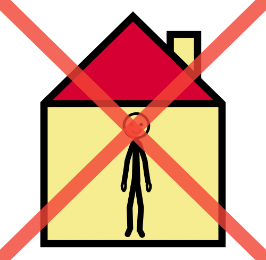 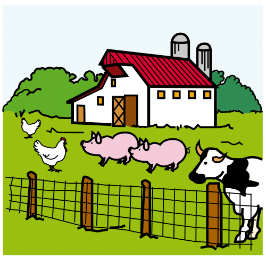 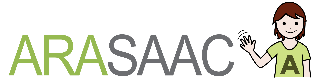 ENCUENTRA 5 ANIMALES QUE NO VIVEN EN LA GRANJA
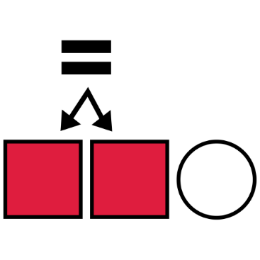 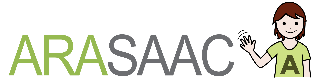 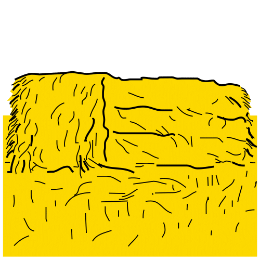 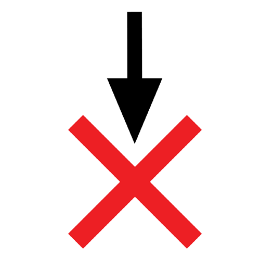 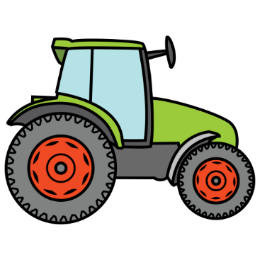 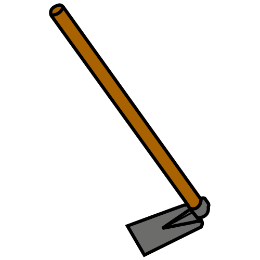 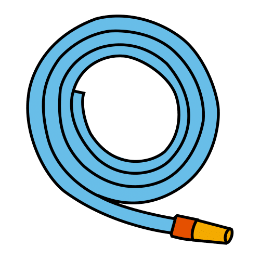 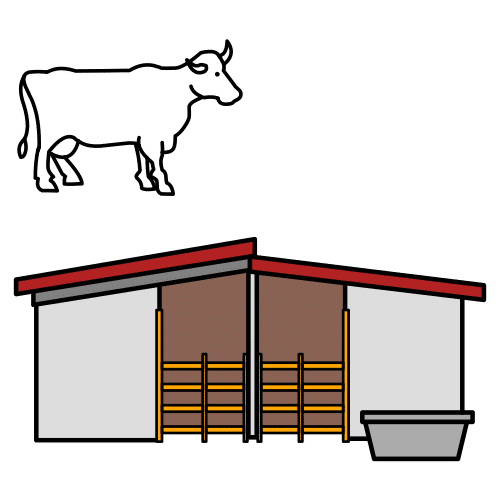 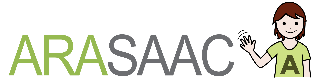